School Library Strategic PlanningA Panel Discussion
Anthony Chow, Ph.D.
Amy Figley, MLIS candidate
Stephanie Sells, MLIS candidate
--
Sara ralph
Michelle Miliken
Patricia Stringer
Brenda Phetteplace
Overview
2 of 23
Introduction
Literature Review
Method
Results
Panel Discussion
Discussion and Conclusions
Would you like to be involved?
[Speaker Notes: Amy]
Introduction
3 of 23
Idea formulated from last year’s NCSLMA
What impact would strategic planning have on school libraries?
Four volunteers
[Speaker Notes: Amy]
The Gap
4 of 23
Many principals believe school libraries are important but do not see the direct link between libraries and student achievement (Lau, 2002).
Many principals do not make the connection between educational theory and the school library (Veltze, 1992).
Principals admit they need more information about school libraries in their educational leadership courses (Wilson and Blake, 1993).
[Speaker Notes: Stephanie]
Why the gap?
5 of 23
Perceptions from previous school experiences
Lack of education in principal training programs
Isolation of school librarians
Lack of communication between school librarian and principal
 	(Hartzell, 1997; Hartzell, 2002; Roberson, Applin and Schweinle, 2005)
Systemic problem, systemic solutions -lack of strategic alignment between school and library goals (Chow, Mui, & Gavin, 2008)
[Speaker Notes: Stephanie]
Organizational Elements Model (Kaufman, 2000)
6 of 23
MACRO
MICRO
Teachers
Students
Librarians
Principal
Library
Classrooms
Technology
PROCESS
Student achievement
Student success
Classes
Fixed Sched.
Flexible Sched.
AR
[Speaker Notes: Anthony]
Organizational Elements Model (Kaufman, 2000)
7 of 23
MACRO
Is everyone on the same page?
Library
Student achievement
Student success
Students
Teachers
Administration
[Speaker Notes: Anthony]
Organizational Elements Model (Kaufman, 2000)
8 of 23
MACRO
Get everyone on the same page?
Student achievement
Student success
Students
Library
Administration
Teachers
[Speaker Notes: Anthony]
Norms of Group Development (Tuckman, 1965)
9 of 23
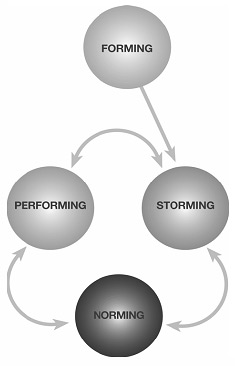 Forming – Group gets to know each others’ strengths and weaknesses
Storming – Conflict representing differing views and values
Norming – Conflict is resolved through “norming” process of understanding how to work together.
Performing – Team works together emphasizing strengths not weaknesses, similarities not differences.
Source: University of Queenlsand Website
[Speaker Notes: Anthony]
Closing the gap: 
#1 Align library goals with stakeholders
10 of 23
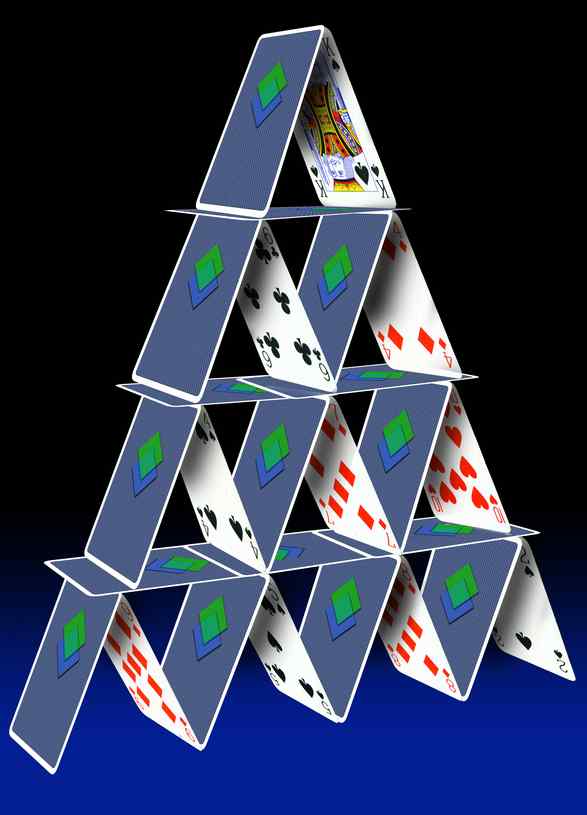 11 of 23
How do you ensure your goals are in line with your stakeholders?
Things you can do….
12 of 23
Develop a strategic plan with a few strategic goals for the year:
Involve school stakeholders – students, administration, teachers, and parents.
Ask, “how can I help you achieve your goals? Build on existing goals students, teachers, and administrators already have.
Add some of your own!
Identify “best practices” as resources you seek
Developing a strategic plan (Lyddon, 1999)
[Speaker Notes: Amy]
Strategic Plans
13 of 23
Vision
Mission
Core Values
Core Competencies
Goals & Objectives
[Speaker Notes: Anthony]
14 of 23
Results
Results – 12 Questions
15 of 23
[Speaker Notes: Stephanie]
Method
16 of 23
Four case studies (the past six months)
Two elementary schools
One middle school
One high school
Each were asked to:
Ideal vision
Needs assessment
Teacher satisfaction, Parent satisfaction,
School Librarian Job Self-Efficacy and Social Information Scale
Advisory committee
Strategic plan
[Speaker Notes: Stephanie]
School Librarian Job Self-Efficacy and Social Information ScaleResults (3) – Pretest summary of all four
17 of 23
[Speaker Notes: Anthony]
Self-efficacy and confidence is flowering!
18 of 23
[Speaker Notes: Anthony]
Scale Composite Scores
19 of 23
[Speaker Notes: Anthony]
Panel Discussion
20 of 23
How was your experience with the strategic planning process?
What impact do you feel it has had on:
Confidence
Relationships with major stakeholders
School library in general (resources, perceptions, etc.)
Thoughts and recommendations to other school librarians?
[Speaker Notes: Anthony]
Final Thoughts
21 of 23
Strategic planning is an affirmative way to focus on the future and build a collaborative vision
The path is not easy – remember forming, storming, norming, and performing!
True “quality” always takes enormous and consistent amounts of work and effort
“Don’t get mad, take action!”
My book Library Technology and User Services (Chow & Bucknall, 2011) addresses all of this within the context of technology usage and national trends….
[Speaker Notes: Anthony]
Are you interested?
22 of 23
I would be happy to:
Provide you with our online strategic planning instrument
Email support if needed
Provide you access to the self-efficacy and social information diagnostic scale
Just leave me your name and email address and we will be in touch with you
I just want your data (completely anonymous and confidential) to help refine and validate the instruments so they are truly effective and worthwhile….
The slides will be available at anthonyschow.wordpress.com
[Speaker Notes: Anthony]
23 of 23
Thank You!
References
24 of 23
Chow, A., Mui, Z, & Gavin, R. (2008, October). Quality Media Centers, Quality Schools - is there really a 
connection? Paper presented at the North Carolina School Library Media Association Conference.
Hartzell, G. (1997). The invisible school librarian. School Librarian Journal, 43, 24-29. 
Hartzell, G .(2002). Why should principals support school libraries? ERIC Clearinghouse in Information 
and Technology (ED 470034). 
Kaufman, 2000.
Lau, D. (2002). What does your boss think about you? School Library Journal, 48(9), 52- 55. 
Lyddon, 1999
Roberson, T.J., Applin, M.B., & Schweinle, W. (2005). School libraries’ impact upon student achievement 
and school professionals’ attitudes that influence use of school library programs. Research for Educational Reform, 10(1), 45-52. 
Veltze, L. (1992). School library media program information in the principalship preparation program. 
School Library Media Annual, 10, 129-34. 
Tuckman, B. & Jensen, M.A. (1977). Stages of Small-Group Development Revisited. Group & 
Organization Studies (pre-1986) vol. 2 (4), pg. 419-427.
Wilson, P. & Blake, M. (1993). A plan and a study for partnership. Emergency Librarian.21(1), 19-24.